Screening and Prevention
Abdulrahman alnaim: 434100173
Abdullah Mohammed Albasha: 434100119
Abdulmajeed Bandar Al-Otaibi: 434102329
Objectives:
❖ To define screening/prevention and its uses in family practice
❖ To understand the criteria for screening tests 
❖ To identify screening types and examples of targeted people for each type 
❖ To identify appropriate approaches for prevention and screening of the common problems in primary care 
❖ To explain pros and cons of screening
❖ To justify the rationale for selection of a screening test with practical case /condition.
Introduction
Disease Onset
Symptom 
develop
Dx
treatment
Death
Screening
A) screening is defined as:
The systematic testing of asymptomatic individuals for pre-clinical disease.
 The ability to diagnose and treat a potentially serious condition at an early stage when it is still treatable. (Oxford handbook of general practice).

-Screening is a kind of prevention.

-The main purpose of screening is to exclude the presence of disease, rather than diagnose it.
Screening
-The aim of screening is:
 To be able to diagnose and treat a potentially serious condition at an early stage when it is still treatable.


 To prevent or delay the development of advanced disease.
Why screen?
Because even with the best health habits, disease can still occur.

Because detecting diseases early in their course makes a large difference in prognosis. 

Treatment is usually more effective if disease is detected early.
Criteria for implementing a screening test
The wilson criteria for implementing a screening test requires that for a screening test to be justified:
The condition should be an important health problem

The natural history of the condition should be understood

There should be a recognizable latent or early symptomatic stage

There should be a test that is easy to perform and interpret, acceptable, accurate, reliable, sensitive and specific
Criteria cont.
There should be an accepted treatment recognized for the disease

Treatment should be more effective if started early

There should be a policy on who should be treated

Diagnosis and treatment should be cost-effective
Types of Screening
Screening has a few main types, namely:
1.Mass screening: is screening of a whole population or sub-group.
Ex: visual defects in school children.

2.High risk /selection screening : 
Applied selectively to a high risk groups. 
Ex: screening of cervix cancer in lower social groups.

3.Multi-purpose OR multi-phasic :
Applying two or more screening tests in combination to a large number of people at one time (usually expensive).

4.Opportunistic screening
Screening Targets
In short, when screening for a specific disease, the targeted population must not show any signs or symptoms related to that specific disease upon administering the test.
Common screening tests
Cholesterol measurements
Fecal occult blood test
Pap smear
PSA level
Mammography
Colonoscopy
Blood sugar
PPD test (TB)
AFP + ultrasound (congenital anomalies)
Fundoscopy
…….
Pros of screening
If a screening test is justified according to the aforementioned criteria, then the benefits of screening include:
Early detection of serious medical conditions
More effective treatment
Reduced risk of disease-related complications
Reduced mortality
Cons of Screening
Other than the anxiety of awaiting the results, the main disadvantages of screening revolve around inaccurate results.

Screening test may in fact have 4 different results, rather than 2 (i.E. Positive, negative)
False positives: leads to anxiety and further testing, and possibly even unnecessary treatment as a result of that
False negatives: more dangerous than false positive, since the problem does exist but is not detected, which delays the diagnosis and allows the disease/condition to progress
Which test for which condition?
An ideal screening test for any condition should be fast in producing results, acceptably specific, cheap to administer, and most importantly very sensitive.
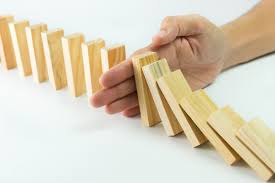 Prevention
The action of stopping something (such ass illness or harmful event) from happening or arising.
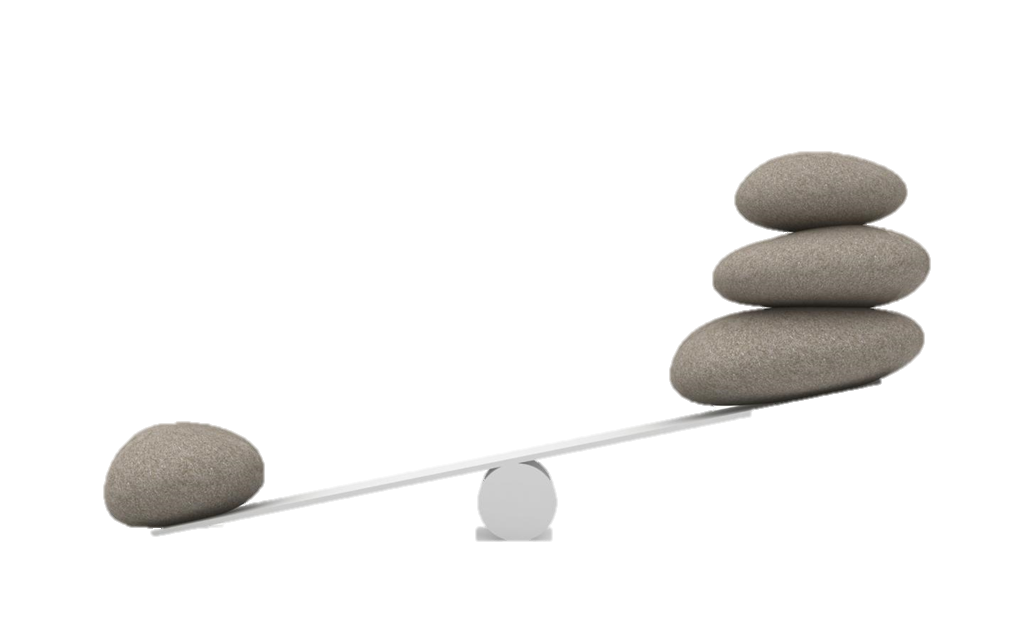 Cure
Prevention
“an ounce of prevention is worth a pound of cure”
Preventative medicine? A "modern approach"
Preventive medicine is an interdisciplinary branch of medicine that focuses on the whole patients and the many factors influencing their health and teaching people about the early signs of disease that they should watch for, and what type of treatment to seek.  

The aim is to reduce or discontinue specific or predictable problems, protect the current state of well-being, or promote desired outcomes or behaviors.
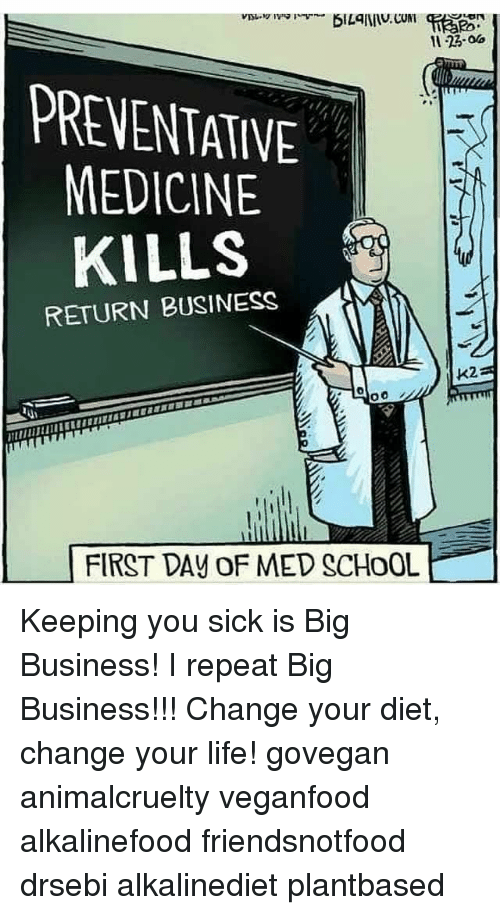 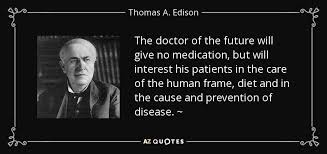 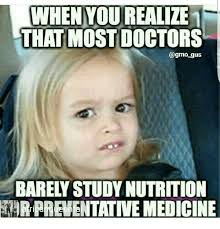 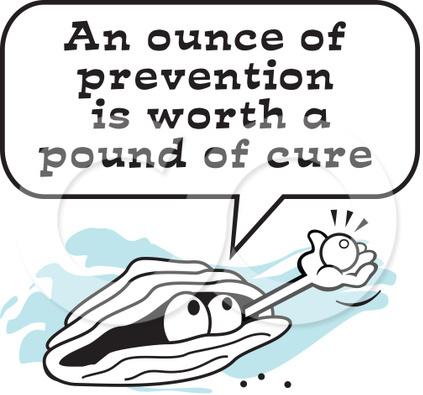 Types of prevention
Primary prevention

Secondary prevention

Tertiary prevention
Primary prevention
Primary prevention is concerned with preventing the onset of disease; it aims to reduce the incidence of disease. It involves interventions that are applied before there is any evidence of disease or injury. 
Examples include protection against the effects of a disease agent. It can also include changes to behaviors. The strategy is to remove causative risk factors (risk reduction), which protects health and so overlaps with health promotion.
Examples: vaccination, healthy lifestyle, hygiene, quit smocking.
Examples of primary prevention
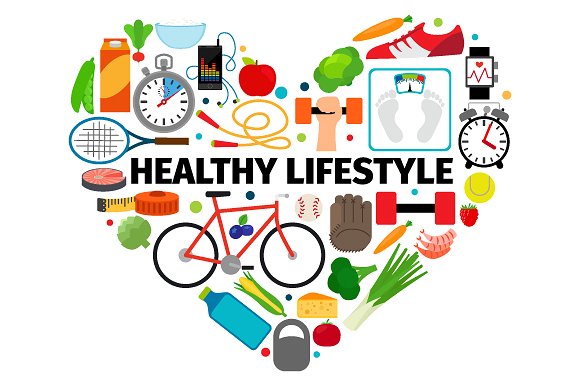 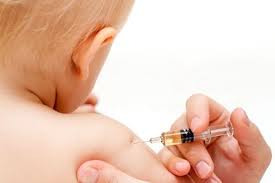 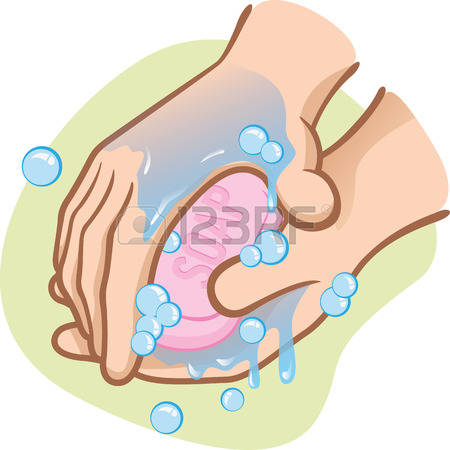 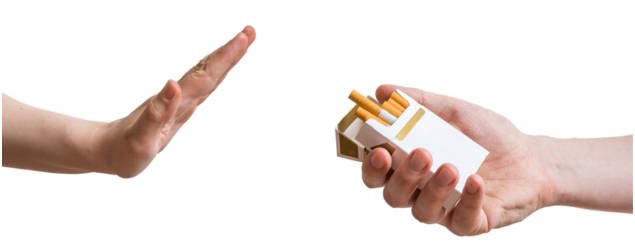 Secondary prevention
Secondary prevention is concerned with detecting a disease in its earliest stages, before symptoms appear, and intervening to slow or stop its progression: "catch it early." The assumption is that earlier intervention will be more effective, and that the disease can be slowed or reversed. 
It includes the use of screening tests or other suitable procedures to detect serious disease as early as possible so that its progress can be arrested and, if possible, the disease eradicated. 
Examples: PSA test, PAP smear, annual endoscopy, annual BP measurement.
Examples of secondary prevention
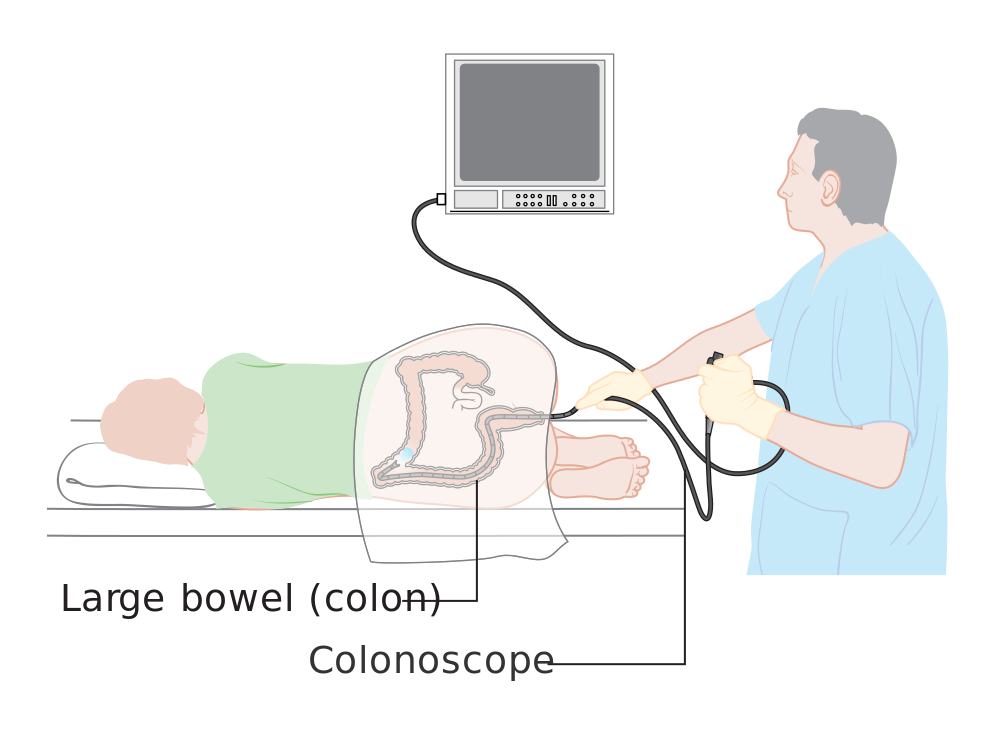 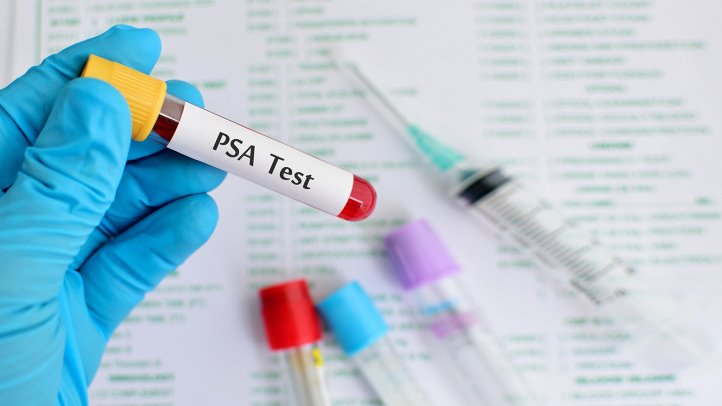 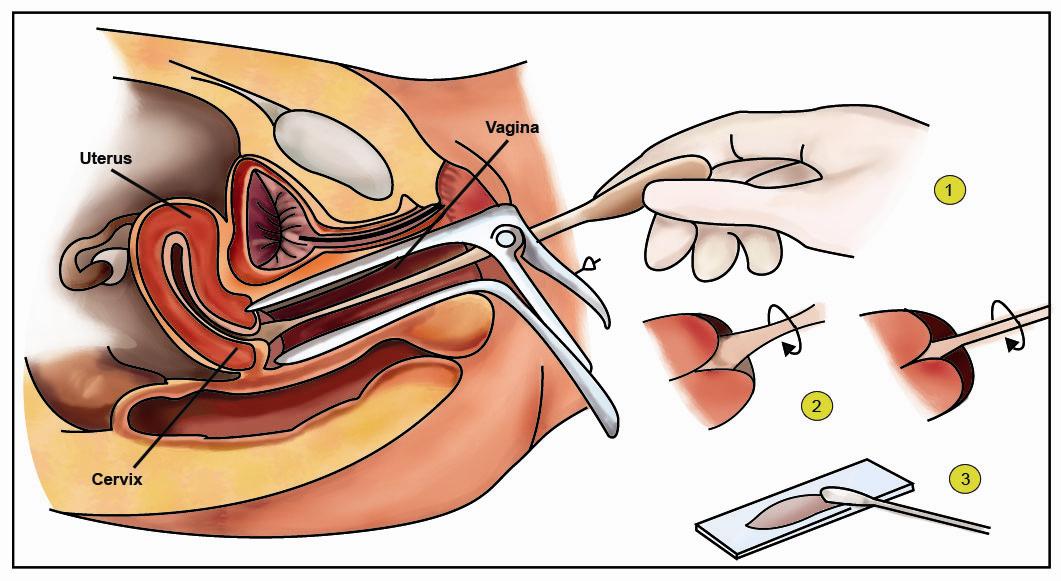 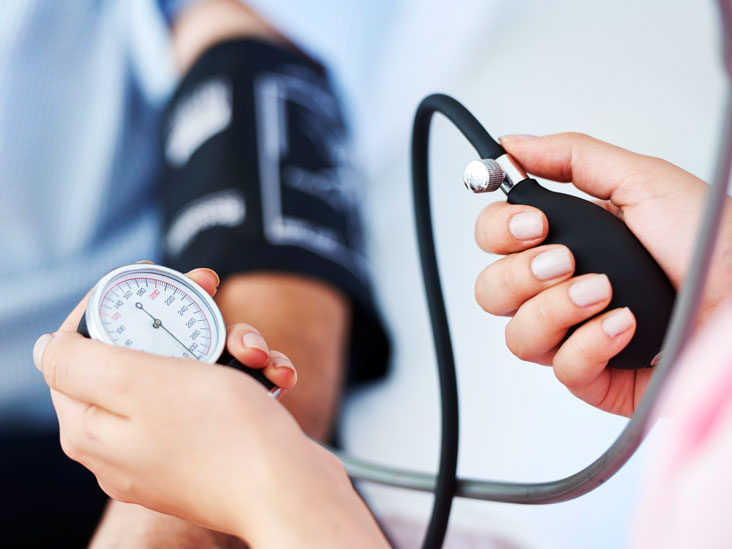 Tertiary prevention
Tertiary prevention refers to interventions designed to arrest the progress of an established disease and to control its negative consequences: to reduce disability and handicap, to minimize suffering caused by existing departures from good health, and to promote the patient's adjustment to irreversible conditions. "Minimize the consequences." This extends the concept of prevention into the field of clinical medicine and rehabilitation. 
Examples: chemotherapy, rehabilitation.
Examples of tertiary prevention
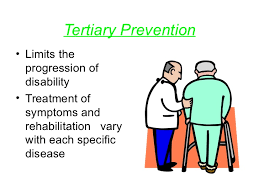 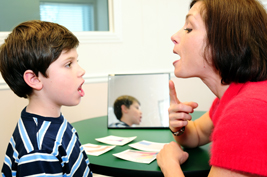 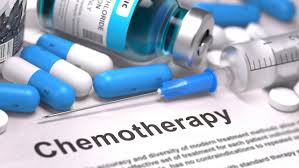 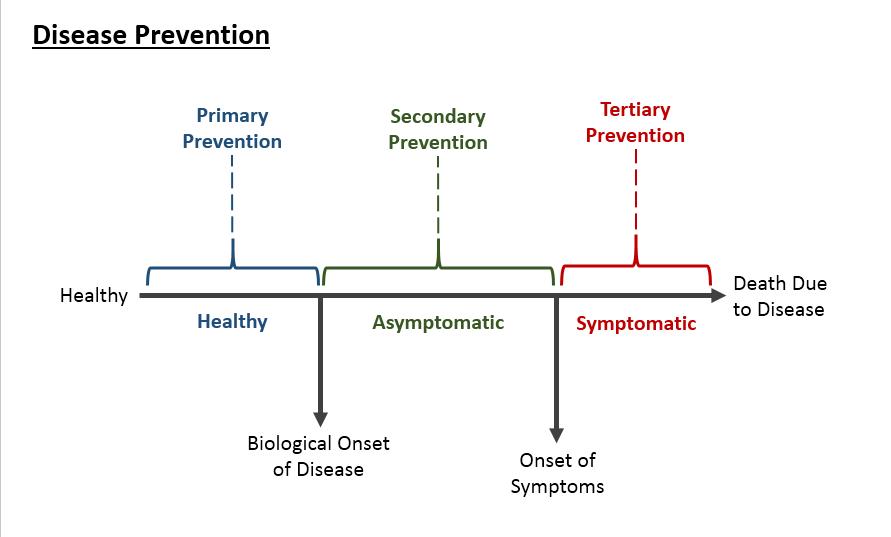 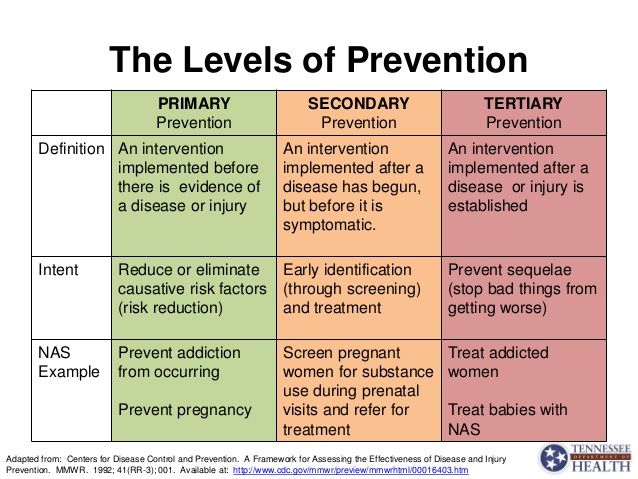 Examples of screening for conditions seen in primary care
Hypertension
Rationale for screening: common condition seen in primary health care practice that if left undiagnosed may cause devastating vascular complications (stroke, MI, aortic dissection) which can be detected by a cheap BP monitor test and can be usually controlled if picked up early in it's course.
Saudi Hypertension Management SocietyGuidelines for screening
Measure blood pressure in each visit for all adults aged 18 years and older. 
Measurement of blood pressure should be performed using a properly validated blood pressure monitor that is maintained and regularly calibrated per the manufacturer’s instructions. 
Follow the proper technique of blood pressure measurement 
Children aged 3 years and older should have their bp measured during every healthcare visit, especially with the growing prevalence of obesity in children. 
Screening is recommended annually for adults aged 40 years or older and for those who are at increased risk of high blood pressure including those who have high-normal blood pressure (130–139/85–89 mm hg) and those who are overweight or obese. Adults aged 18–39 years with normal blood pressure (<130/85 mm hg) who do not have other risk factors should be re-screened every 3–5 years.
Type II DM
Why to screen?
Wide spread disease with an increasing rates and debilitating consequences if left untreated, which include eye damage, kidney problems, and vascular manifestations.
Who to screen?
According to the american association of clinical endocrinologists    
    screen asymptomatic individuals if risk factors present:
Acanthosis nigricans
Age ≥ 45 years and obese or overweight (repeat every 3 yrs if normal)
Antipsychotic therapy for schizophrenia and/or severe bipolar disease
Cardiovascular disease or family history of type 2 diabetes
Chronic steroid exposure
HDL cholesterol level < 35 mg per dl (0.91 mmol per L) and/or a triglyceride level > 250 mg per dl 
History of gestational diabetes mellitus or delivery of a baby weighing > 9 lb (4.1 kg)
Hypertension (blood pressure > 140/90 mm hg or taking medication for hypertension)
Impaired glucose tolerance, impaired fasting glucose, and/or metabolic syndrome
Member of an at-risk racial or ethnic group: asian, black, hispanic, native american 
Polycystic ovarian syndrome
What are the preferred screening tests for diabetes?
Fasting plasma glucose (FPG) is the best screening test for diabetes, it is also a component of the diagnostic testing, it is cheap and very sensitive. Along with FPG test, the 75-g oral glucose tolerance test (OGTT) is also suitable test for diabetes screening
Healthy diet and regular exercise are considerable preventive measures against type II DM
Hyperlipidemia
Why to screen?The relation between high blood levels of cholesterol, LDL and low HDL and coronary heart disease is well established.
Who to screen?
Screening men:
   The U.S. Preventive services task force (USPSTF) strongly recommends screening men 35 years and older for lipid disorders. The USPSTF also recommends screening men 20 to 35 years of age for lipid disorders if they are at increased risk of coronary heart disease (CHD).

Screening women:
   The USPSTF strongly recommends screening women 45 years and older for lipid disorders if they are at increased risk of CHD. The USPSTF also recommends screening women 20 to 45 years of age for lipid disorders if they are at increased risk of CHD.
Newborn and maternal screening
Newborn screening
Since screening for phenylketonuria  was commenced in victoria in 1966, it has expanded to include congenital hypothyroidism, cystic fibrosis, and over 20 rare conditions. All of this is to ensure early detection and treatment of these various conditions.
Maternal screening
Infections:  rubella, syphilis, hepatitis B, hepatitis C, HIV, group B streptococcus (GBS) culture
Glucose tolerance test for gestational diabetes
Anemia
Folic acid
Rhesus (rhd) factor
Periodic health examinations based on age
> 6 Y\O
1. Counseling for parents examples: breast feeding, dental health, passive smoking.

2. Screening examples: developmental milestones, vision, hernias.

3. Chemoprophylaxis: floride, iron, vitamin K.
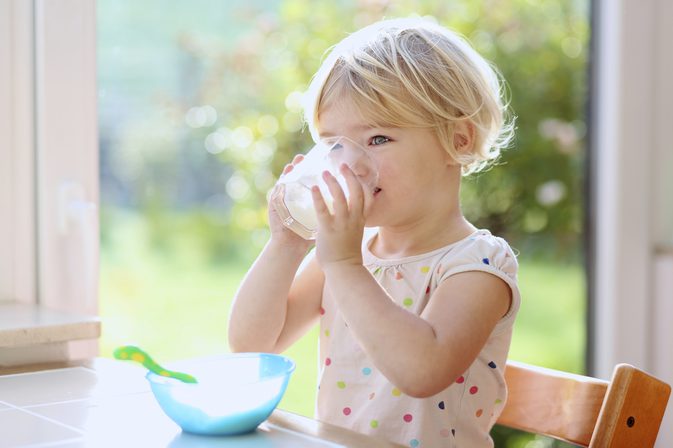 7-18 Y\O
1. Counseling examples: depression, smoking, sun and vitamin D exposure 


2. Screening: BMI, dental hygeine, std's for sexually 
Active teens


3. Chemoprophylaxis: folic acid, vaccinations: influenza, MMR.
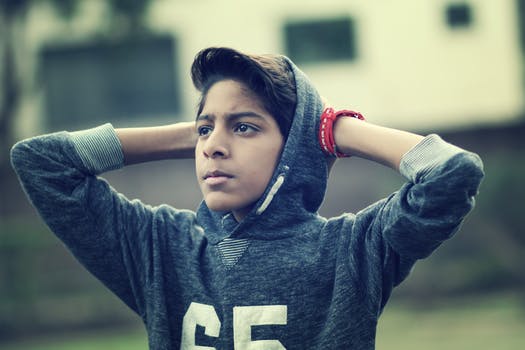 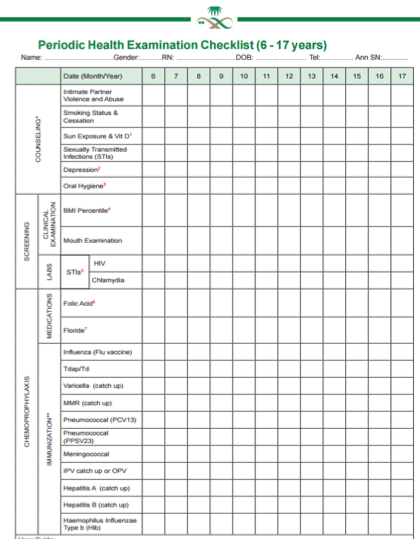 18-59  Y\O
1. Counseling: violence, drug and alcohol abuse, behavioural obesity counseling.


2. Screening: BP, blood lipids, fasting blood glucose, 
PAP smear, mammogram

3. Chemoprophylaxis: aspirin, folic acid, immunizations.
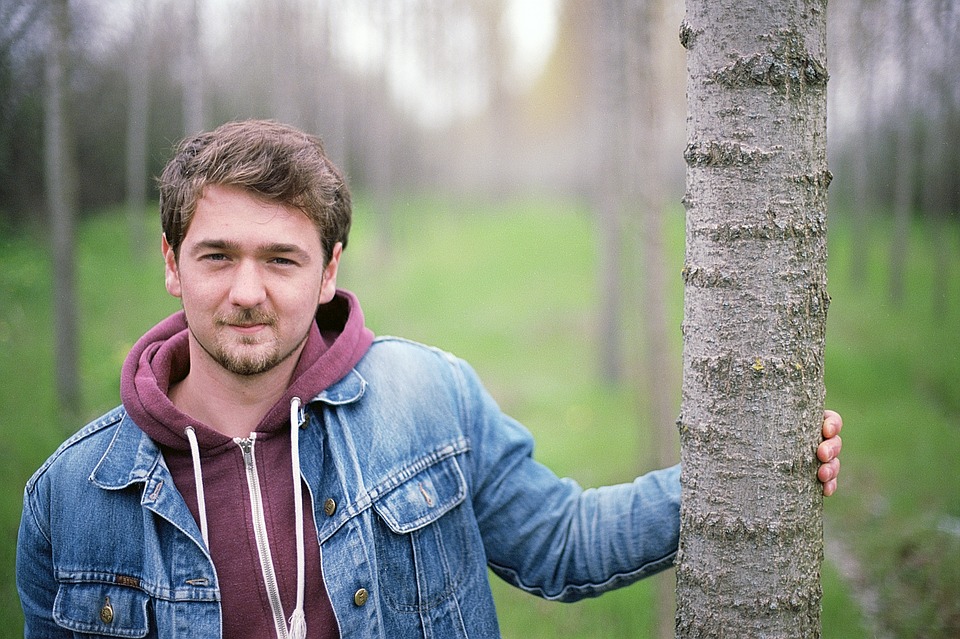 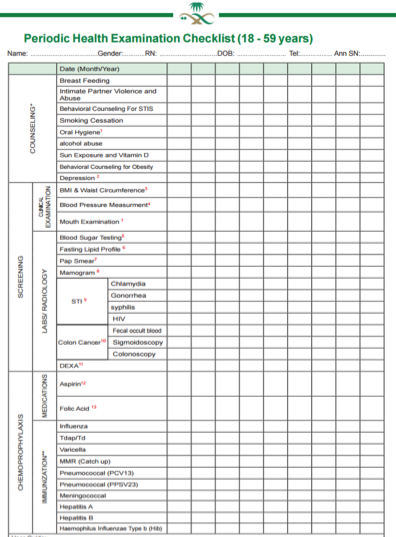 Osteoporosis
1ry prevention: well-nourishment, high diary intake, sun exposure, doing weight bearing exercises and, avoid smoking
Supplements: bisphosphonates in both genders, and raloxifene or hormonal therapy for post-menopausal women

Screening: dxa scan (dual-energy x-ray absorptiometry)

When? 65 years old
Breast Cancer
1ry prevention: by breast feeding, pregnancy, exercising 
And avoiding: smoking, being obese, OCP, hormonal replacements...

Screening:
How? Mamography:
When? 40 years-old
Important screening which should never be forgotten
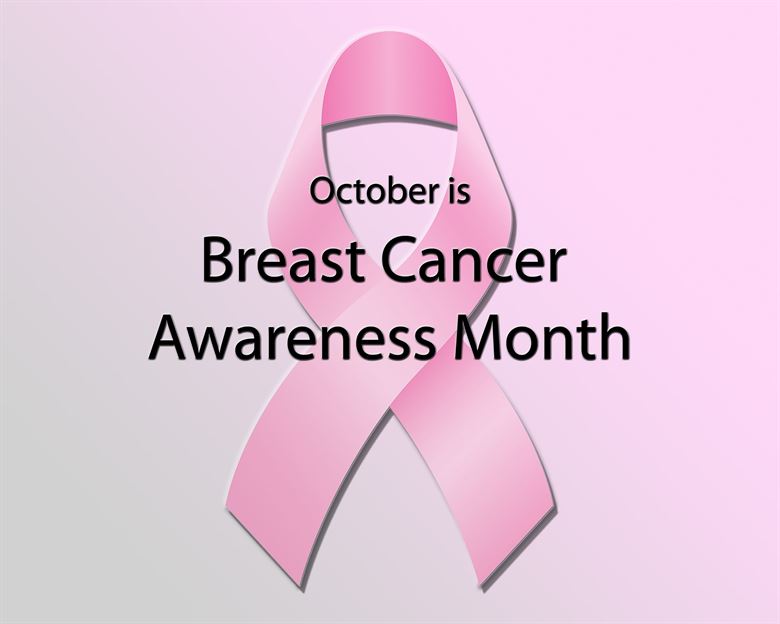 Colon Cancer
1ry prevention: high fiber diet and avoiding smoking, alcohol, visceral obesity and constipation; moreover, reducing red meat and processed food consumption 

Screening:
1-high-sensitivity fecal occult blood tests (FOBT)
2-definit measure: colonoscopy
Prostate cancer
1ry prevention: fruits and vegetables, vigorous exercise and redusing red meat and processed food consumption

Screening:
1- prostate-specific antigen (PSA)
2- digital rectal exam (DRE) 

When? 50 years old
Any questions?
Our questions 
MCQs:
1- which of these is an example of tertiary prevention?
A 52 year old woman receiving speech rehabilitation after suffering from a stroke.
A 33 year old healthy woman getting a pap smear.
A child receiving his mmr vaccine.
A 40 year-old man receiving anti-smoking counseling.
MCQs:
1- which of these is an example of tertiary prevention?
A 52 year old woman receiving speech rehabilitation after suffering from a stroke.
A 33 year old healthy woman getting a pap smear.
A child receiving his mmr vaccine.
A 40 year-old man receiving anti-smoking counseling.
MCQs:
2- all of the following are considered primary prevention methods for breast cancer EXCEPT:
Early pregnancy
Breastfeeding
Oral contraceptives
Exercise
MCQs:
2- all of the following are considered primary prevention methods for breast cancer EXCEPT:
Early pregnancy
Breastfeeding
Oral contraceptives
Exercise
MCQs:
3 – which of the following methods is a primary prevention method for prostate cancer?
Eating fruits and vegetables daily
PSA test annually
Flu vaccine
Digital rectal exam biannually
MCQs:
3 – which of the following methods is a primary prevention method for prostate cancer?
Eating fruits and vegetables daily
PSA test annually
Flu vaccine
Digital rectal exam biannually
MCQs:
4 – which is most important in a screening test?
Very low cost and availability
Fast results
Highly sensitive
Highly specific
MCQs:
4 – which is most important in a screening test?
Very low cost and availability
Fast results
Highly sensitive
Highly specific
MCQs:
5 – A 50 year old obese male underwent a fasting blood glucose test to screen for diabetes, with the test showing normal results. What is the next best step in his management plan?
Repeat the test at a later time
Order additional tests to confirm negative result
Reassure the patient and send him home without a followup
MCQs:
5 – A 50 year old obese male underwent a fasting blood glucose test to screen for diabetes, with the test showing normal results. What is the next best step in his management plan?
Repeat the test at a later time
Order additional tests to confirm negative result
Reassure the patient and send him home without a followup
Resources
https://en.oxforddictionaries.com/definition/prevention
https://www.cdc.gov/pictureofamerica/pdfs/picture_of_america_prevention.pdf
https://www.sgu.edu/blog/medical/what-is-preventive-medicine/
https://www.med.uottawa.ca/sim/data/Prevention_e.htm
Kingdom of Saudi Arabia Saudi Health Council Saudi Cancer Registry Cancer Incidence Report Saudi Arabia 2014
American cancer society, colo-rectal cancer prevention
Recommendations for Prostate Cancer Early Detection
https://www.pregnancybirthbaby.org.au/blood-tests-during-pregnancy
https://www.rch.org.au/rchcpg/hospital_clinical_guideline_index/Newborn_Screening_Test/
https://www.uspreventiveservicestaskforce.org/Page/Document/RecommendationStatementFinal/high-blood-pressure-in-adults-screening
https://www.aafp.org/afp/2009/1201/p1273.html
https://www.aafp.org/afp/2016/0115/p103.html#afp20160115p103-t1
https://www.nhs.uk/conditions/nhs-screening/
https://www.ncbi.nlm.nih.gov/pubmedhealth/PMH0072602/
SOME PREVIOUS STUDENTS’ WORKS